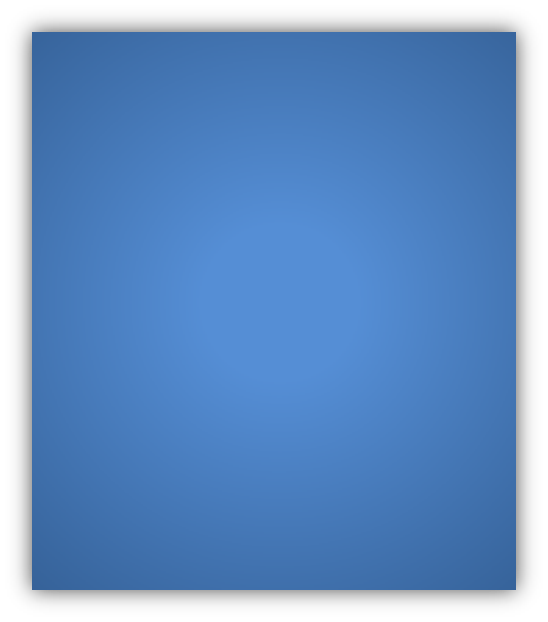 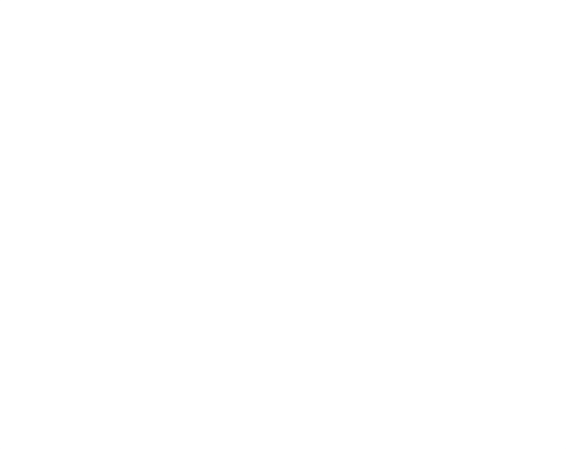 框架完整的
商业项目计划书
BUSINESS PLAN
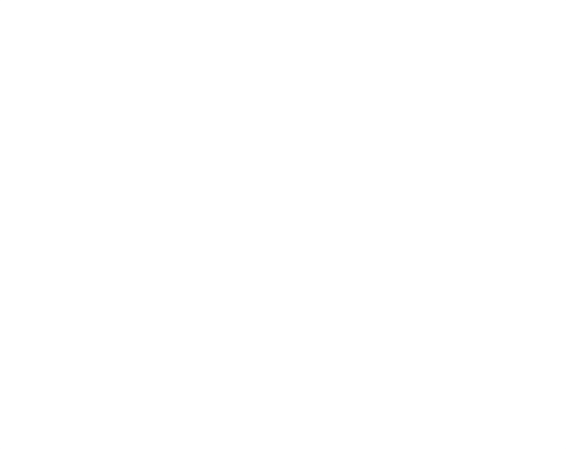 项目简介
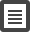 目录
CONTENTS
投资回报
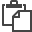 项目计划
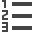 市场分析
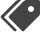 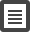 我们的愿景
项目简介
公司业务
投资亮点
团队介绍
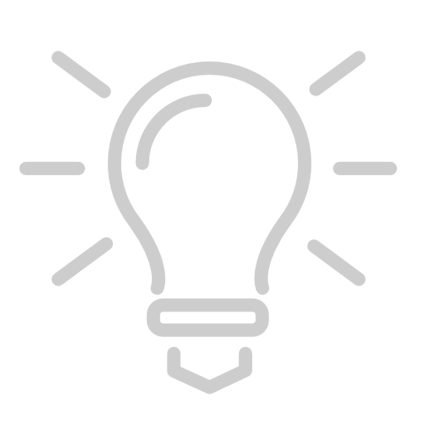 1
2
3
4
亮点一
亮点二
点击此处添加文本此处添加文本
点击此处添加文本此处添加文本
点击此处添加文本此处添加文本
点击此处添加文本此处添加文本
投资亮点
亮点四
亮点三
点击此处添加文本此处添加文本
点击此处添加文本此处添加文本
点击此处添加文本此处添加文本
点击此处添加文本此处添加文本
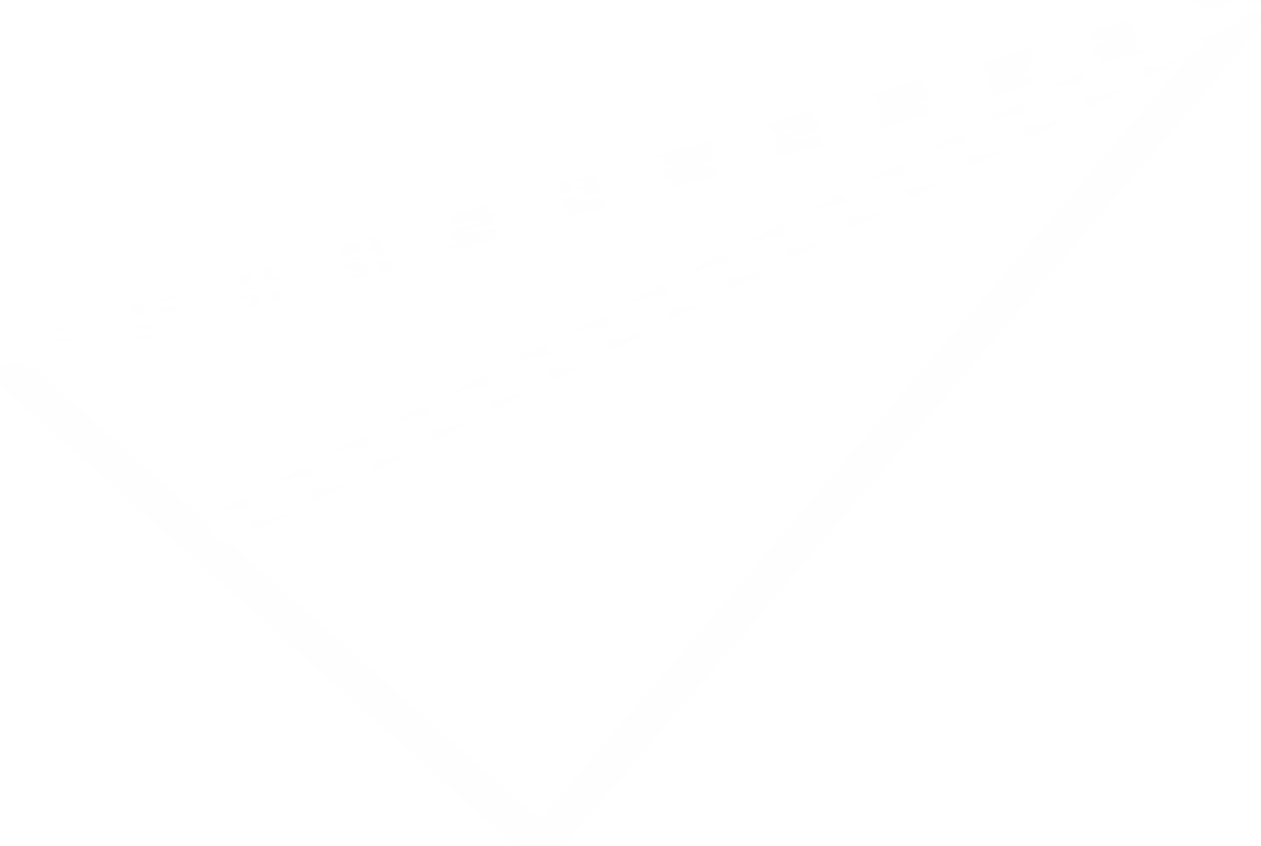 1
2
3
4
愿景一
愿景二
愿景三
愿景四
我们的愿景
点击此处添加文本此处添加文本
点击此处添加文本此处添加文本
点击此处添加文本此处添加文本
点击此处添加文本此处添加文本
点击此处添加文本此处添加文本
点击此处添加文本此处添加文本
点击此处添加文本此处添加文本
点击此处添加文本此处添加文本
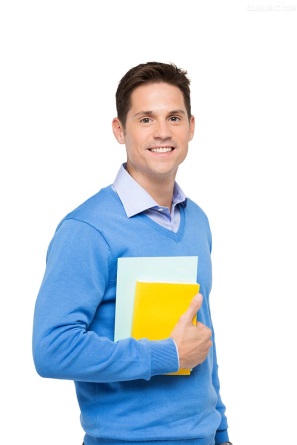 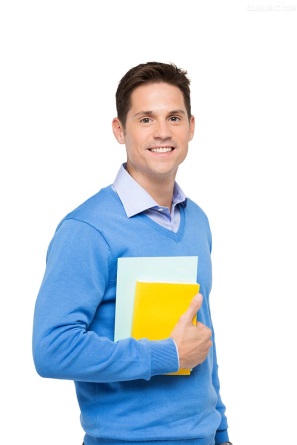 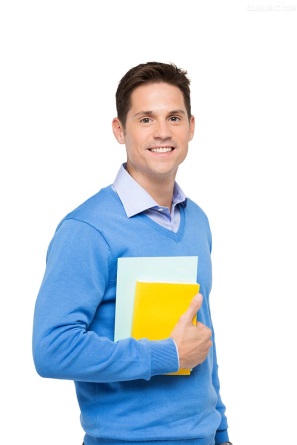 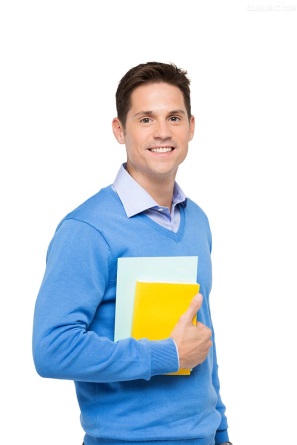 团队介绍
职位名称
添加文本此处添加文本
添加文本此处添加文本
添加文本此处添加文本
职位名称
添加文本此处添加文本
添加文本此处添加文本
添加文本此处添加文本
职位名称
添加文本此处添加文本
添加文本此处添加文本
添加文本此处添加文本
职位名称
添加文本此处添加文本
添加文本此处添加文本
添加文本此处添加文本
业务一
点击此处添加文本点击此处添加文本
点击此处添加文本此处添加文本
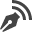 业务二
业务三
业务四
公司业务
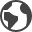 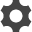 点击此处添加文本点击此处添加文本
点击此处添加文本此处添加文本
点击此处添加文本点击此处添加文本
点击此处添加文本此处添加文本
点击此处添加文本点击此处添加文本
点击此处添加文本此处添加文本
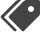 商业模式
发展计划
竞争对手分析
竞争优势
项目计划
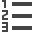 商业模式一
添加文本此处添加文本添加文本此处添加文本
添加文本此处添加文本添加文本此处添加文本
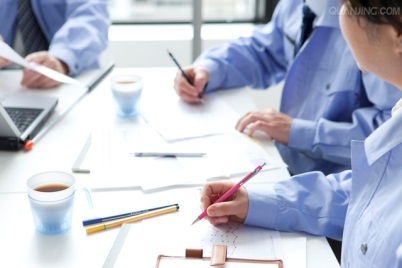 商业模式
商业模式二
添加文本此处添加文本添加文本此处添加文本
添加文本此处添加文本添加文本此处添加文本
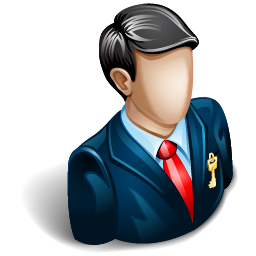 添加标题
添加标题
添加标题
添加标题
添加文本此处添加文本添加文本
添加文本此处添加文本添加文本
添加文本此处添加文本添加文本
添加文本此处添加文本添加文本
添加文本此处添加文本添加文本
添加文本此处添加文本添加文本
添加文本此处添加文本添加文本
添加文本此处添加文本添加文本
竞争对手分析
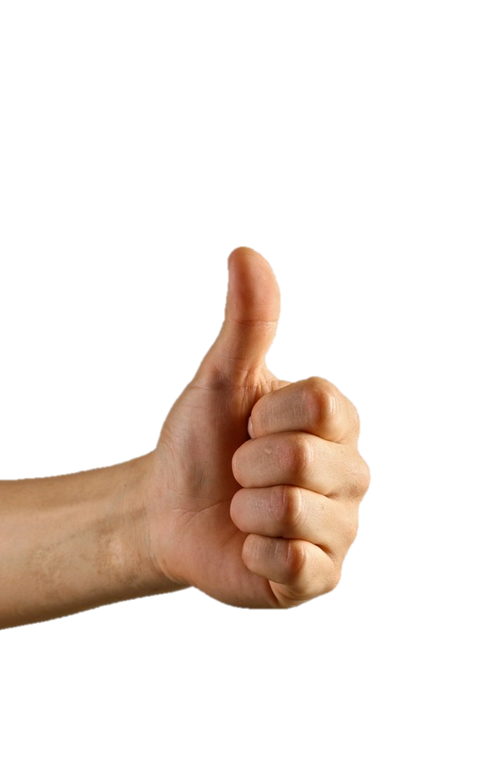 1
2
3
优势一
优势二
优势三
竞争优势
点击此处添加文本此处添加文本点击此处添加文本
点击此处添加文本此处添加文本点击此处添加文本
点击此处添加文本此处添加文本点击此处添加文本
点击此处添加文本此处添加文本点击此处添加文本
点击此处添加文本此处添加文本点击此处添加文本
点击此处添加文本此处添加文本点击此处添加文本
点击此处添加文本此处添加文本点击此处添加文本点击此处添加文本此处添加文本点击此处添加文本
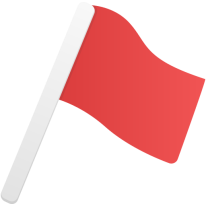 计划三
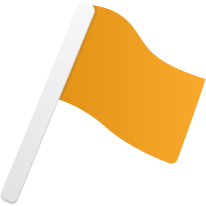 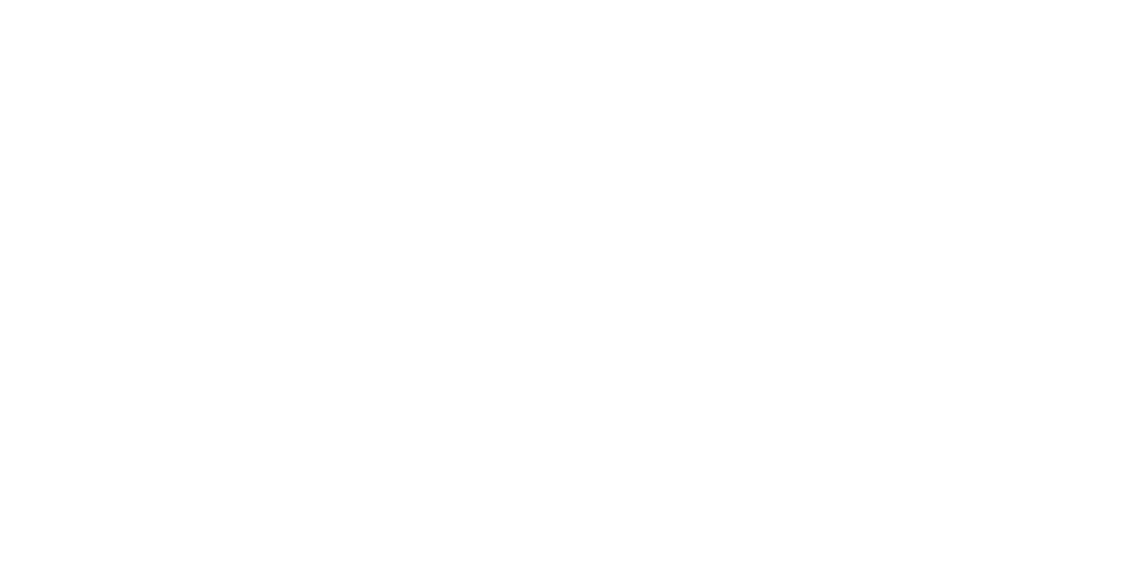 添加标题
添加文本此处添加文本
添加文本此处添加文本
添加文本此处添加文本
发展计划
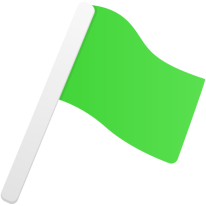 计划二
添加标题
添加文本此处添加文本
添加文本此处添加文本
添加文本此处添加文本
计划一
添加标题
添加文本此处添加文本
添加文本此处添加文本
添加文本此处添加文本
市场分析一
市场分析二
市场分析三
市场分析
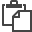 40%
添加文本此处添加文本
添加文本此处添加文本
点击此处添加文本
点击此处添加文本
添加文本此处添加文本
添加文本此处添加文本
市场分析一
50%
添加文本此处添加文本
添加文本此处添加文本
点击此处添加文本
点击此处添加文本
30%
60%
广西
山东
广东
广西
添加文本此处添加文本
添加文本此处添加文本
点击此处添加文本
点击此处添加文本
点击此处添加文本
点击此处添加文本
添加标题
添加文本此处添加文本添加文本此处添加文本
添加文本此处添加文本添加文本此处添加文本
85%
76%
60%
市场分析二
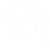 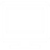 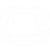 添加标题
添加文本此处添加文本添加文本此处添加文本
添加文本此处添加文本添加文本此处添加文本
点击此处添加文本
点击此处添加文本
点击此处添加文本
点击此处添加文本
点击此处添加文本
点击此处添加文本
30%
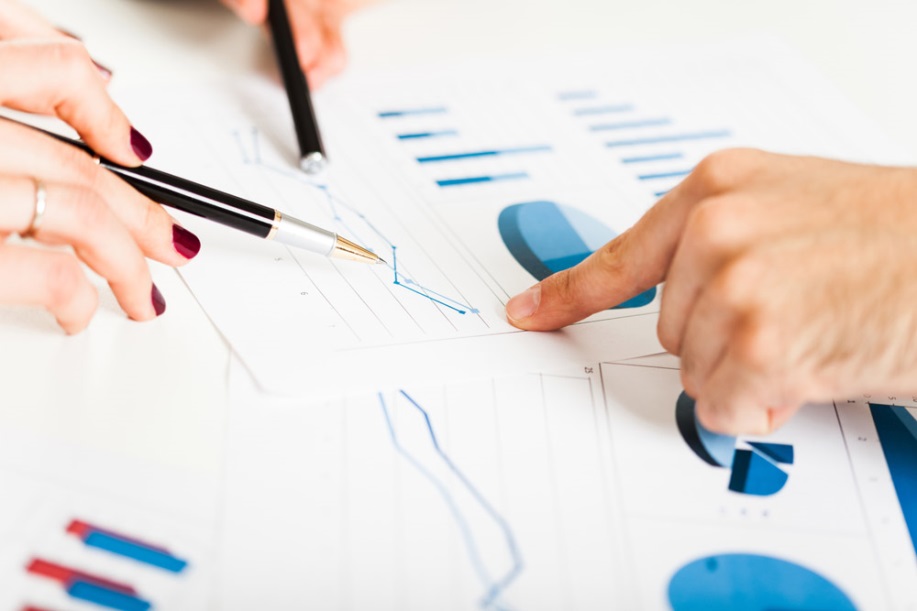 30%
70%
市场分析三
20%
80%
60%
30%
55%
40%
添加标题
此处添加文本此处添加文本
此处添加文本此处添加文本
此处添加文本此处添加文本
40%
40%
30%
30%
点击此处添加文本此处添加文本点击此处添加文本点击此处添加文本此处添加文本点击此处添加文本点击此处添加文本此处添加文本点击此处添加文本点击此处添加文本此处添加文本点击此处添加文本
未来目标
融资需求
投资回报
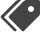 点击此处添加文本此处添加文本点击此处添加文本点击此处添加文本此处添加文本点击此处添加文本
点击此处添加文本此处添加文本点击此处添加文本点击此处添加文本此处添加文本
点击此处添加文本此处添加文本
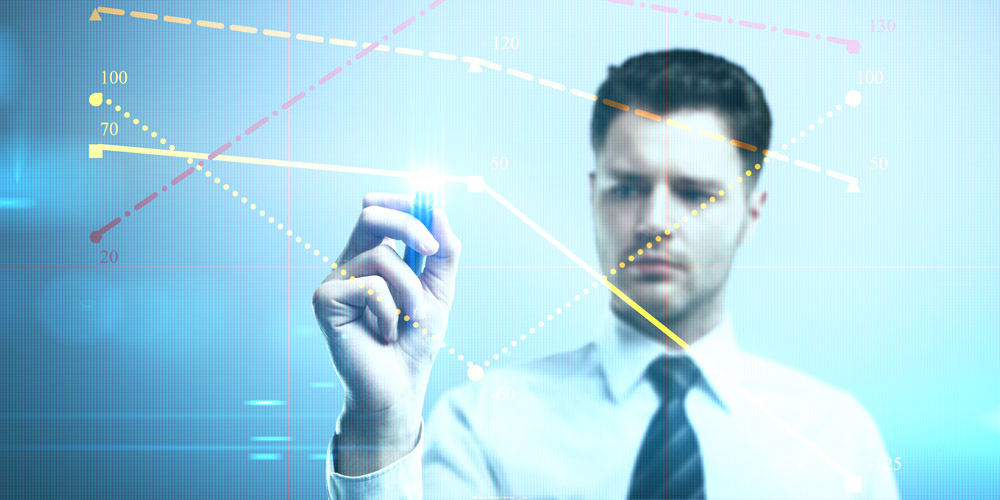 未来目标
添加标题
此处添加文本此处添加文本
此处添加文本此处添加文本
此处添加文本此处添加文本
添加标题
此处添加文本此处添加文本
此处添加文本此处添加文本
此处添加文本此处添加文本
添加标题
此处添加文本此处添加文本
此处添加文本此处添加文本
此处添加文本此处添加文本
添加标题
此处添加文本添加文本此处添加文本
此处添加文本添加文本此处添加文本
添加标题
此处添加文本添加文本此处添加文本
此处添加文本添加文本此处添加文本
添加标题
此处添加文本添加文本此处添加文本
此处添加文本添加文本此处添加文本
融资需求
融资需求
添加标题
此处添加文本添加文本此处添加文本
此处添加文本添加文本此处添加文本
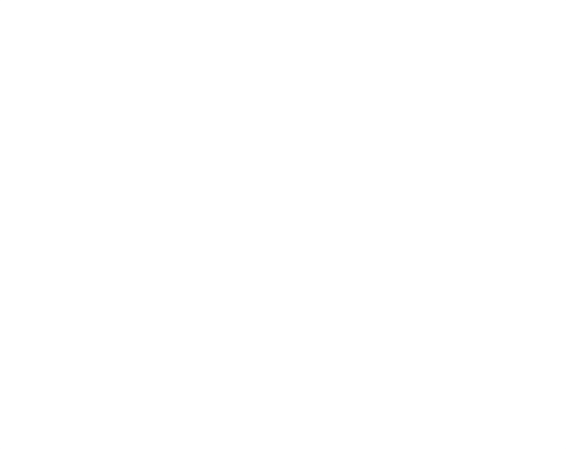 感谢观看
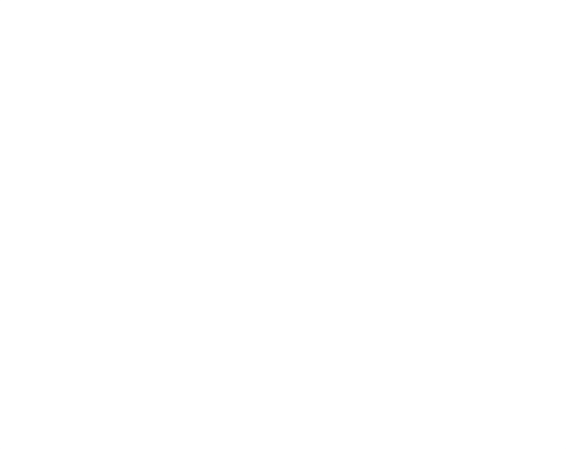